Strachy i straszydła śląskie
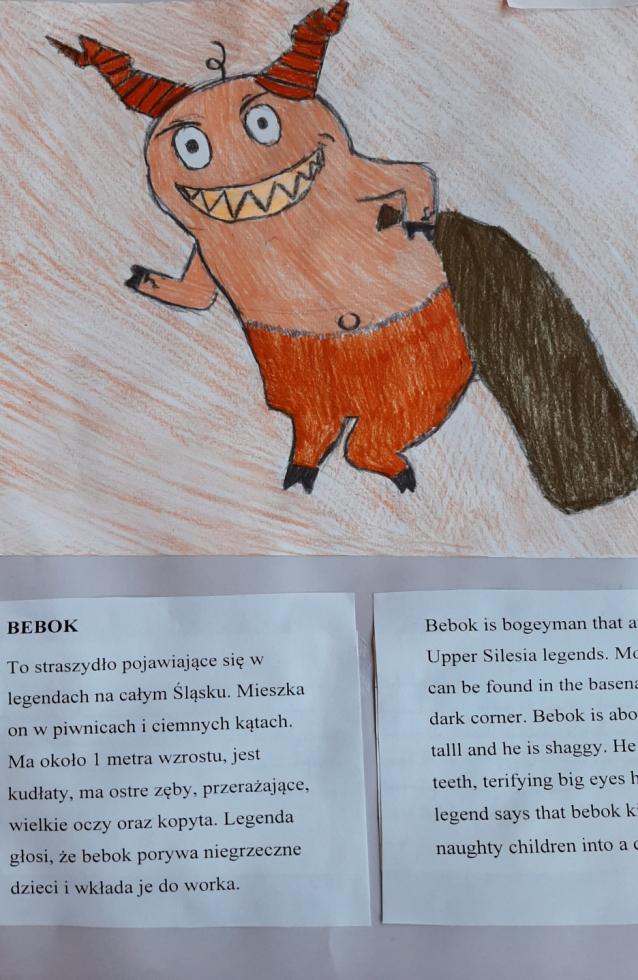 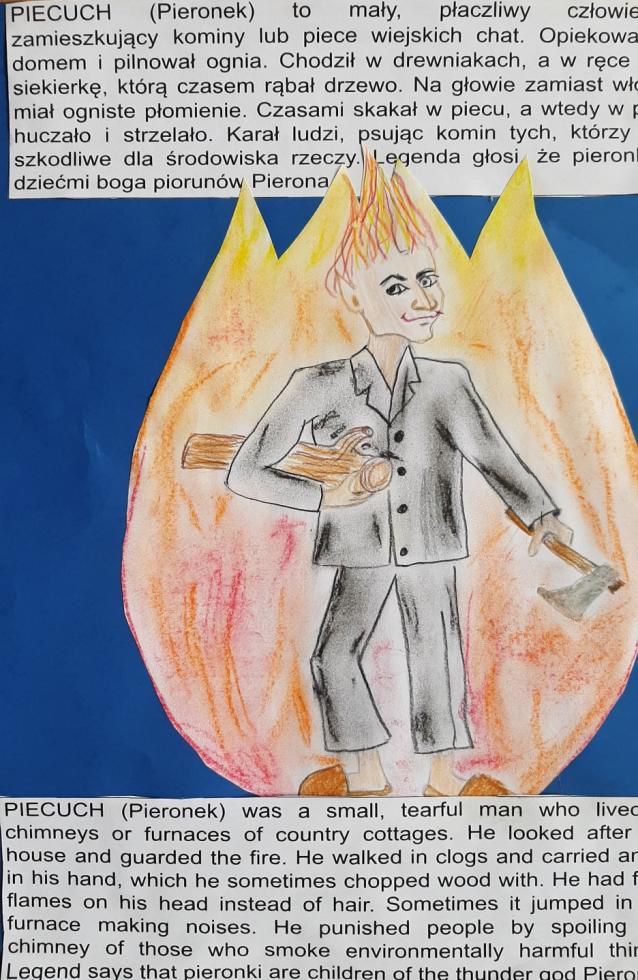 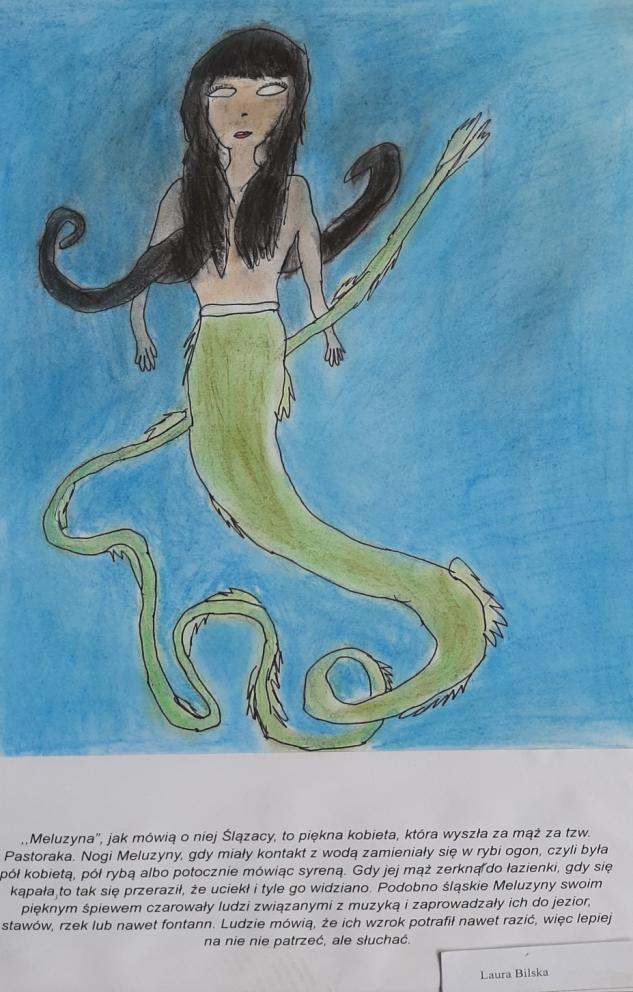 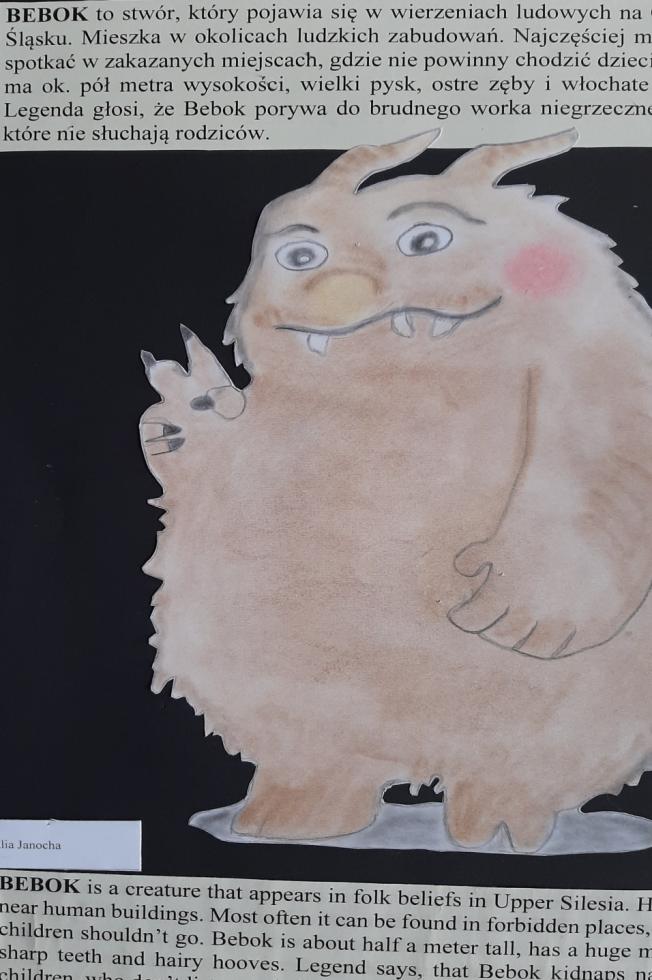 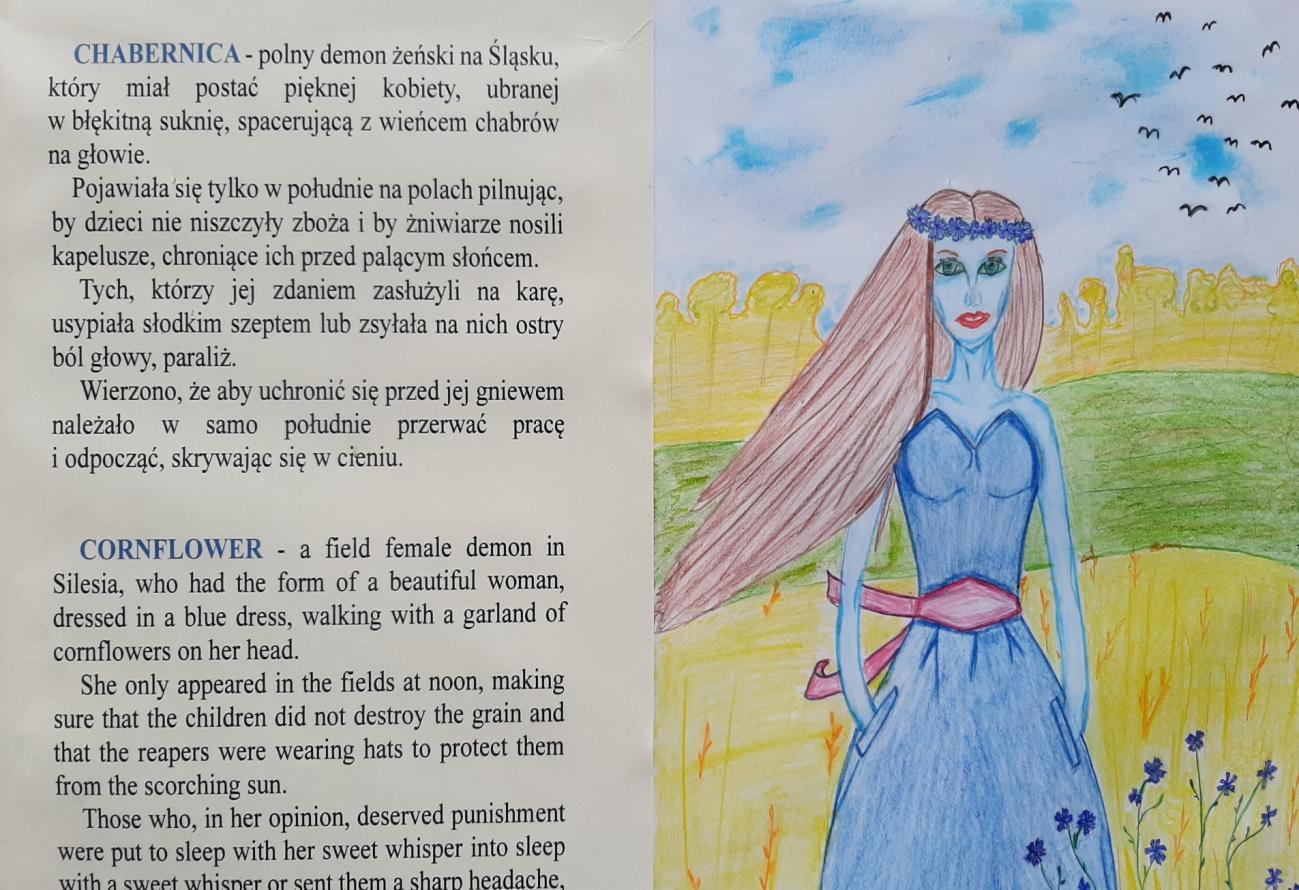 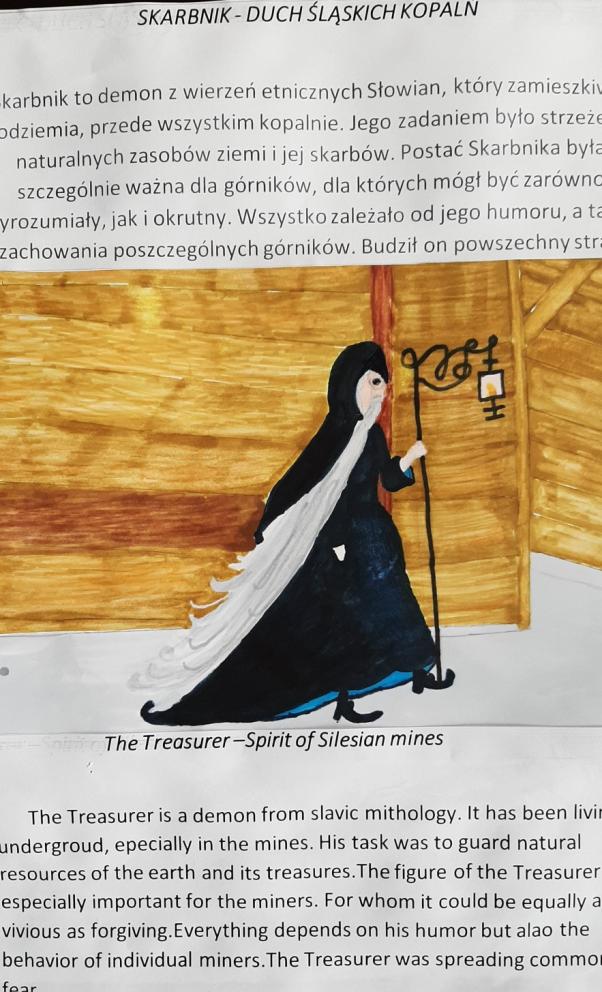 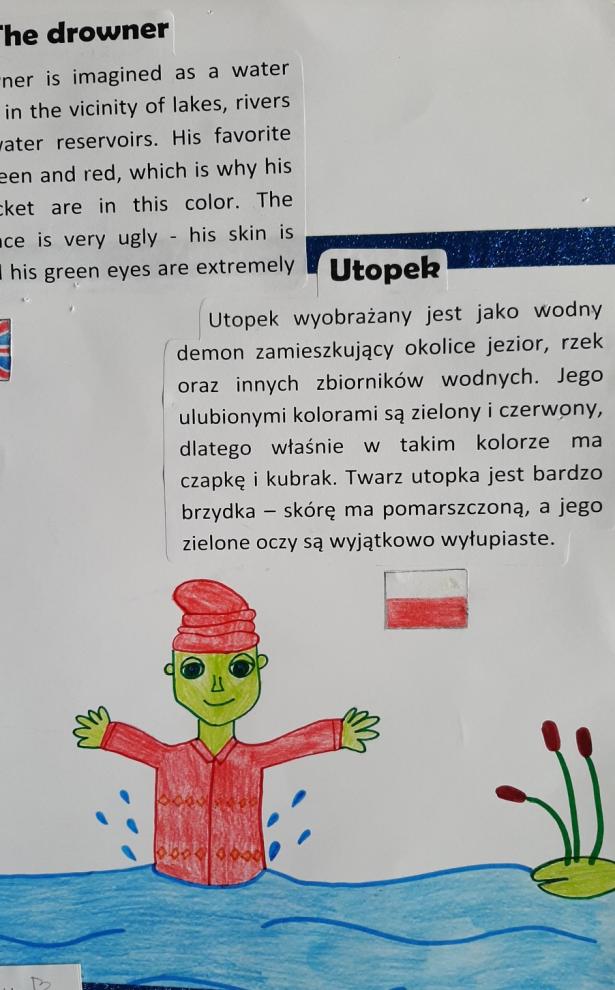 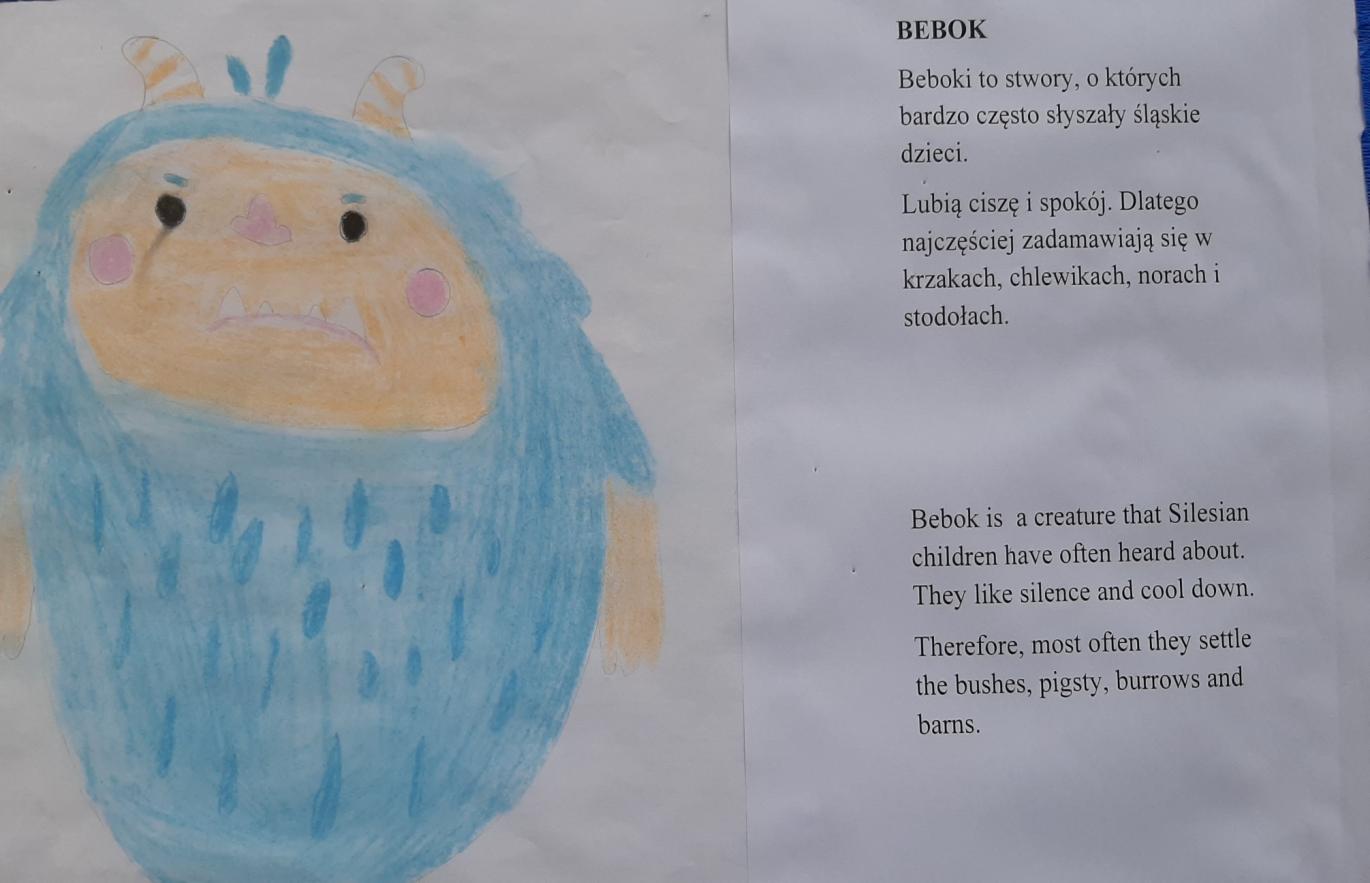 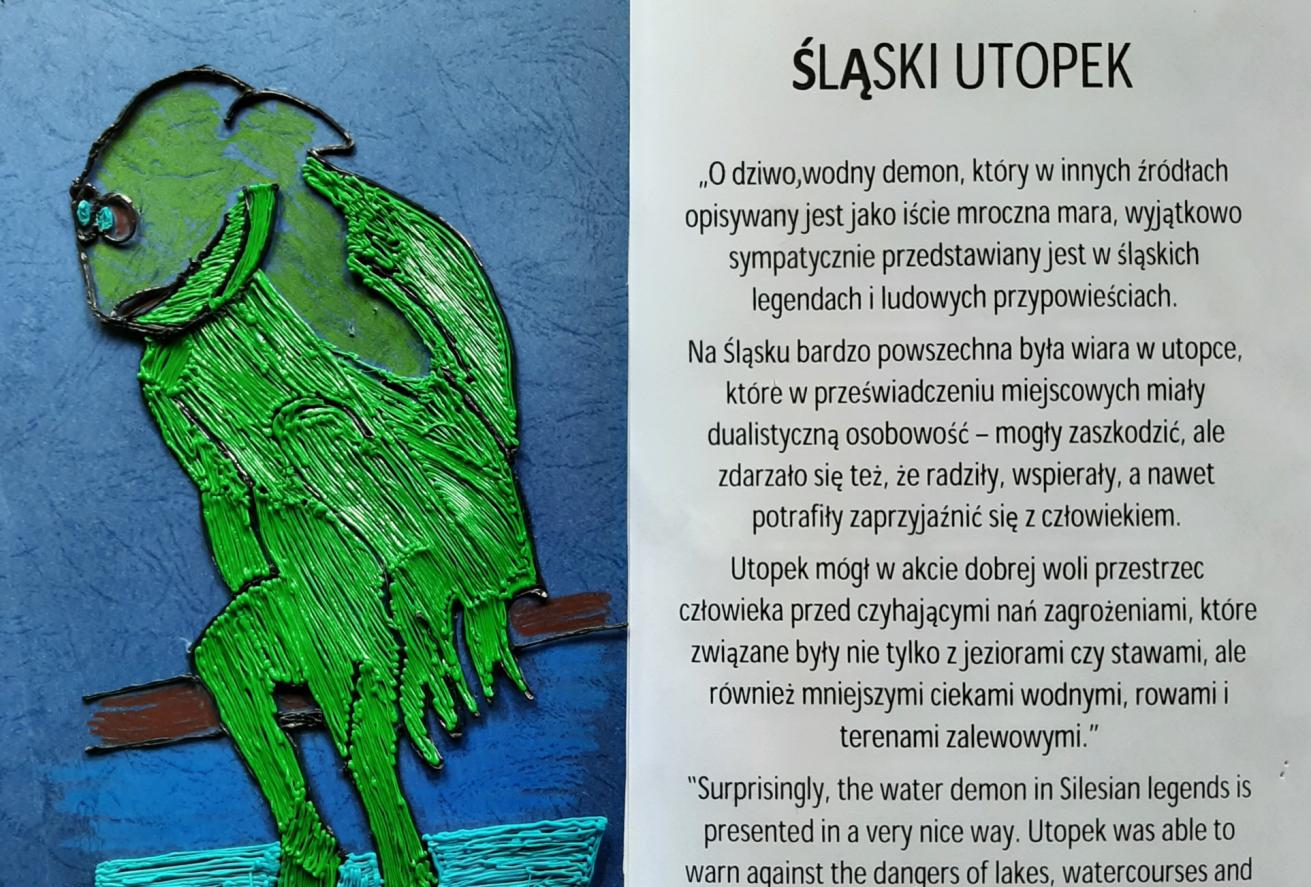 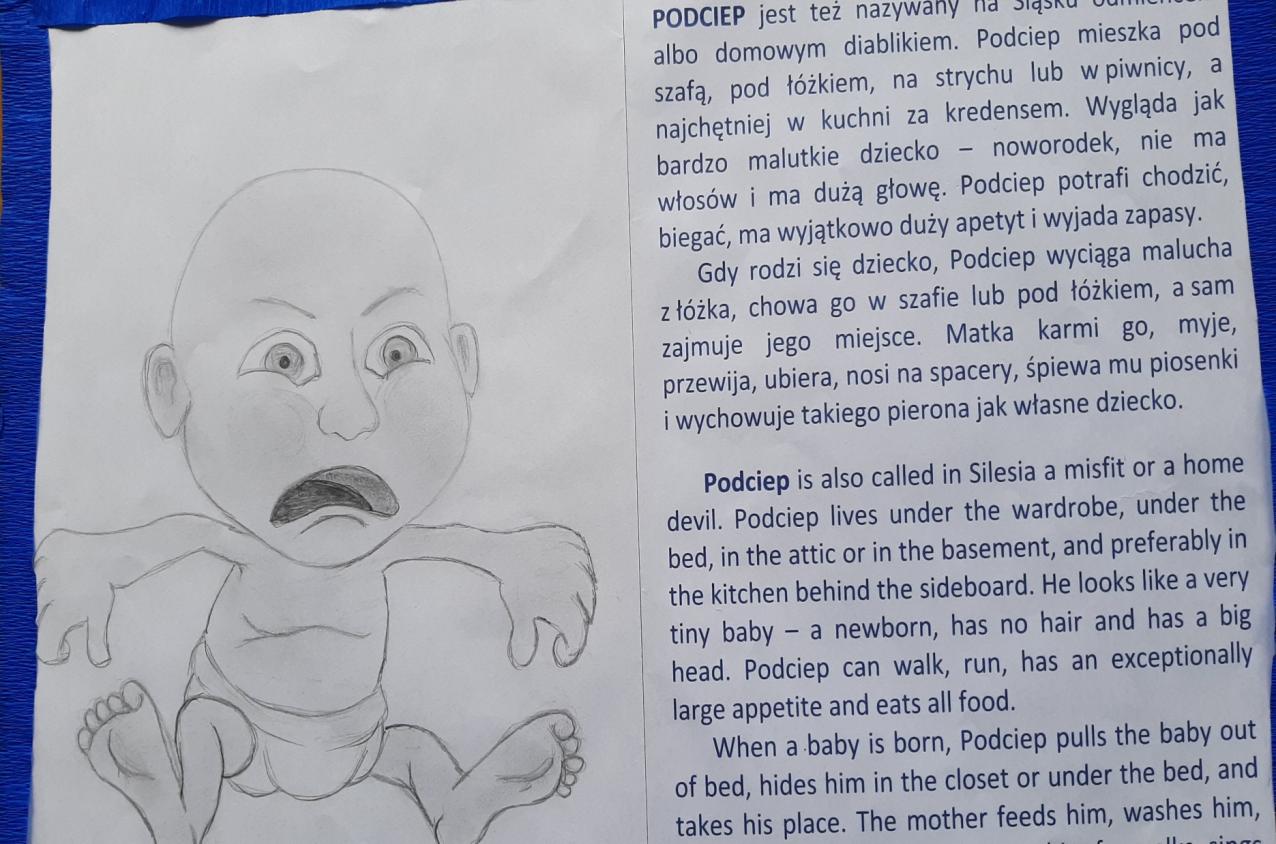